Figure 2. Inhibition of deoxyhypusine synthase by GC7 reduces brain injury and improves spontaneous functional recovery after ischemic stroke.
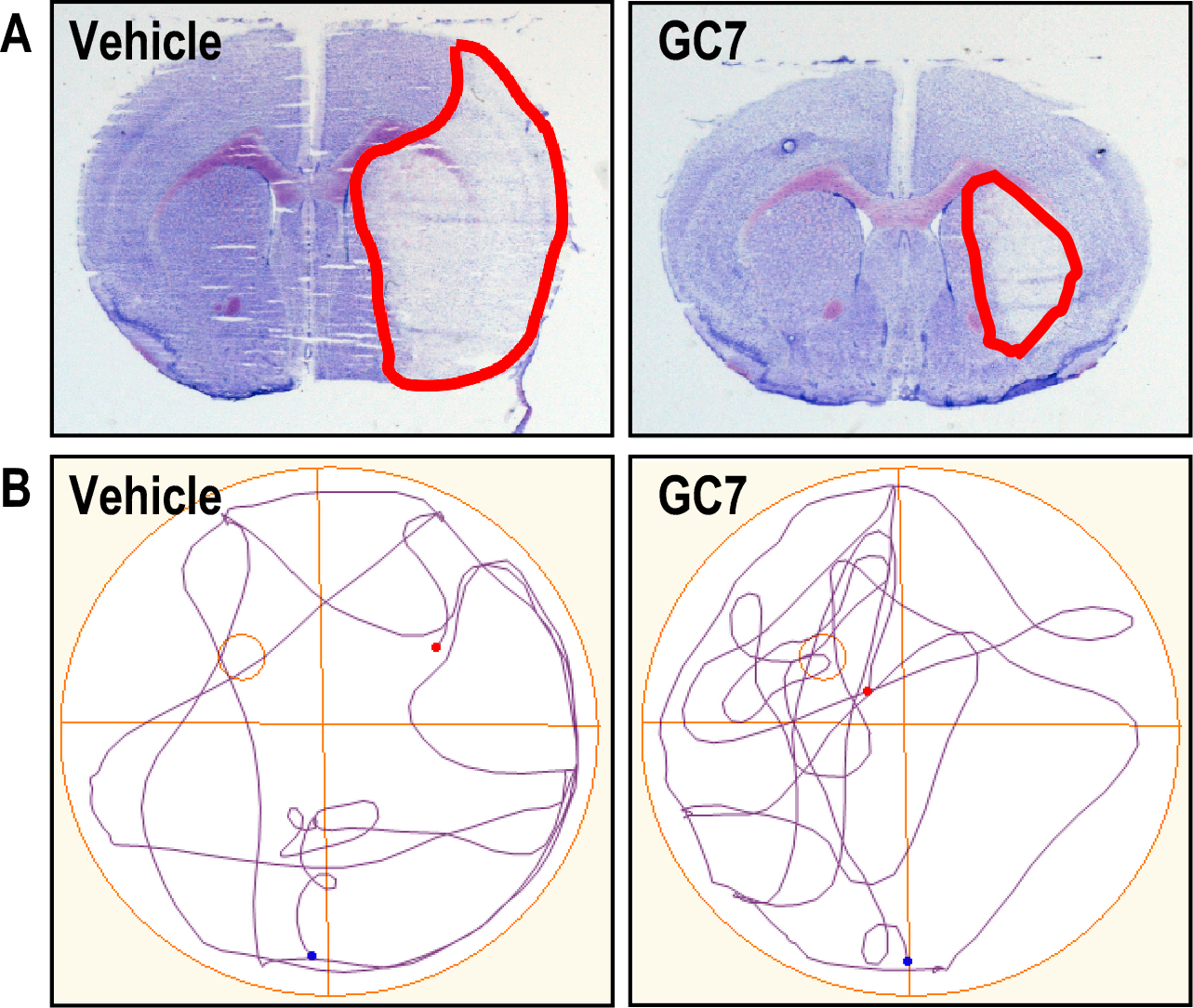 Nicolas Blondeau and Michel Tauc, Conditioning Medicine 2021; 4(4):192-197.